Муниципальное дошкольное образовательное учреждение детский садкомбинированного вида №4 «Калинка» г.Волжска РМЭ
«Подвижные игры 
на народных праздниках»








Составила
Петухова Елена Васильевна,
Инструктор по физической культуре.


г.Волжск 
2015г.
Русский народный праздник «Березка».
Россия и береза! 
Эти два слова как бы слиты воедино. Какое русское, какое очаровательное дерево. На миру она радость, в любви помощница, в грусти - верная подруга, в войну - воин, символ непобедимой Родины.
Игра «Ручеек»
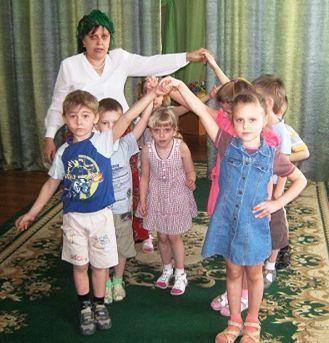 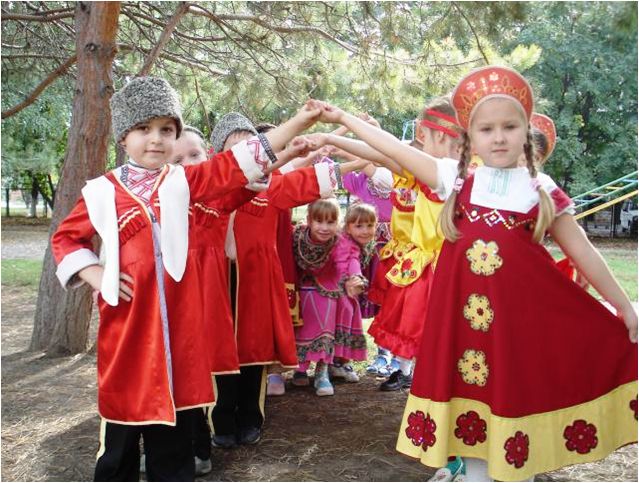 Подвижная игра «Горелки»
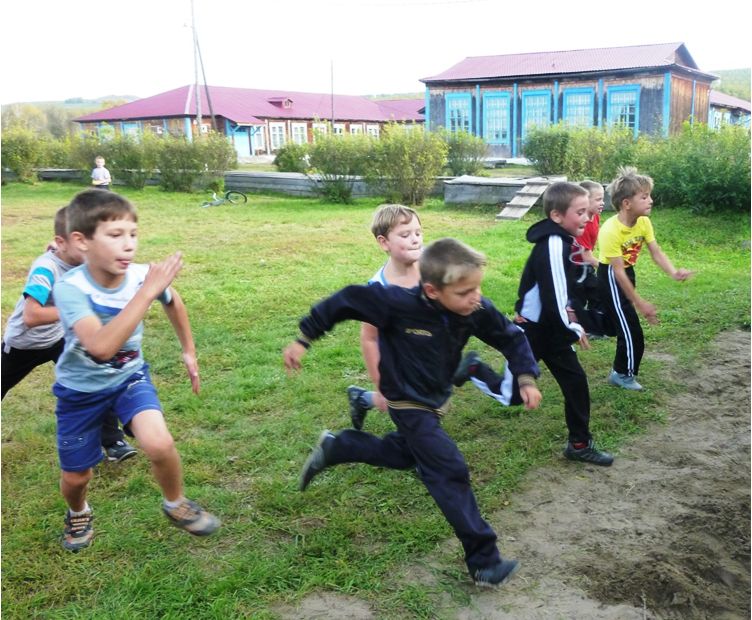 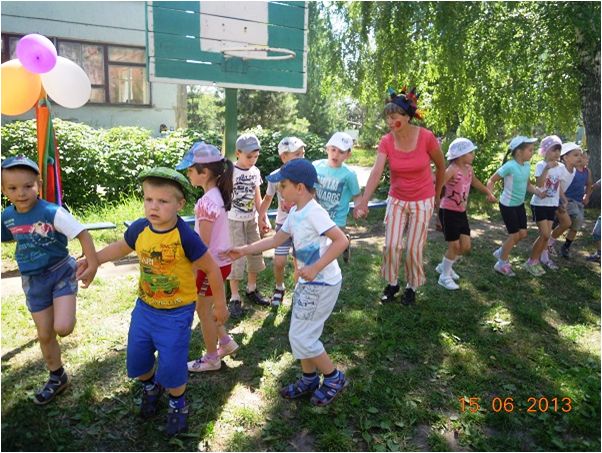 «Перетягивание каната»
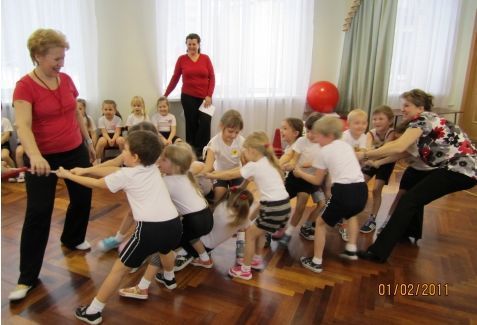 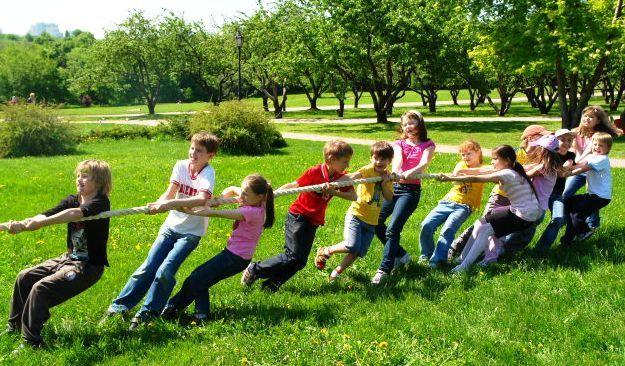 Татарский народный праздник «Сабантуй»
особую ценность праздника представляют спортивные игры. Характерной их особенностью являются законченность и строгая регламентированность, с установкой на состязательность и достижение победы. Традиционно сабантуйные виды спорта - бег на скорость и выносливость на самые различные дистанции, наперегонки в гору, через препятствия и другие.
«Борьба на поясах»
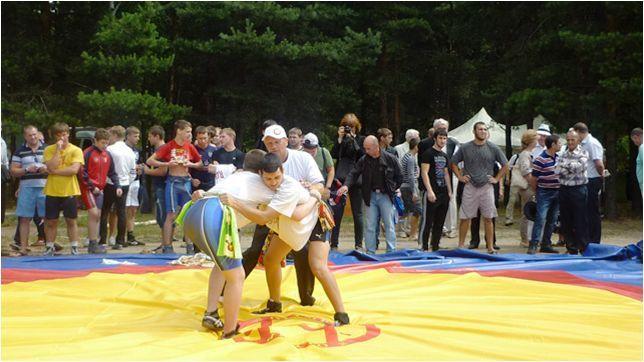 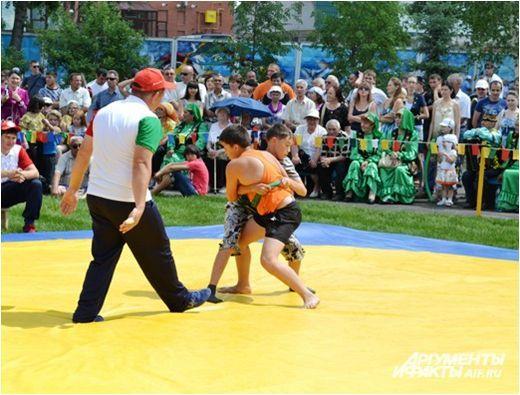 «Бой мешками»
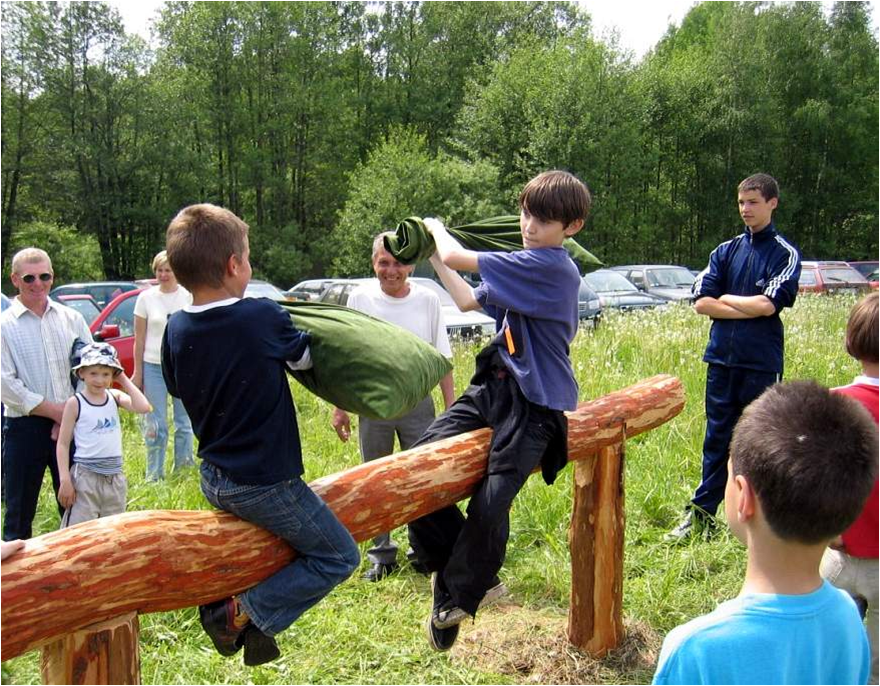 «Бег в мешках»
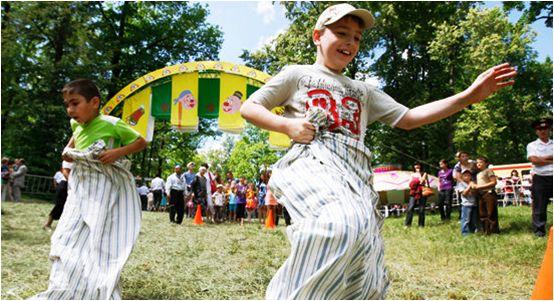 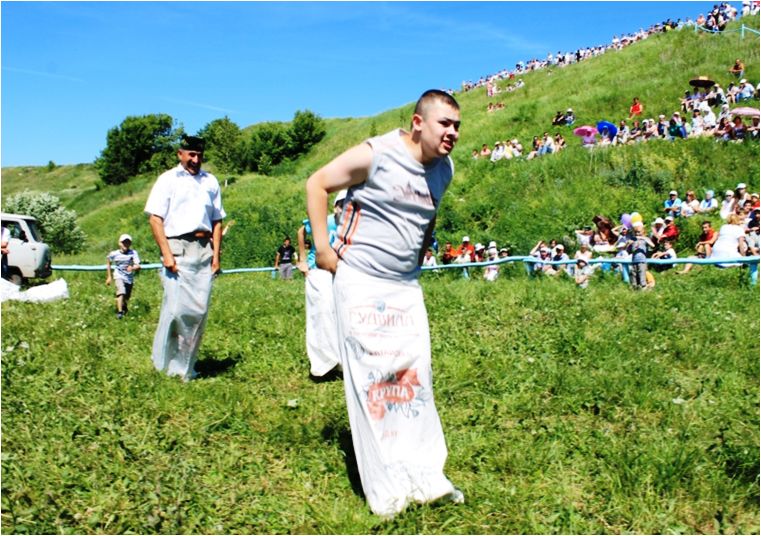 Марийский традиционный праздник «Пеледыш пайрем»(Праздник цветов)
"гвоздем праздника" являются национальные спортивные состязания. Это и волейбол, футбол, скачки на лошадях, различные веселые конкурсы, аттракционы, национальная борьба.
«Бег на ходулях»
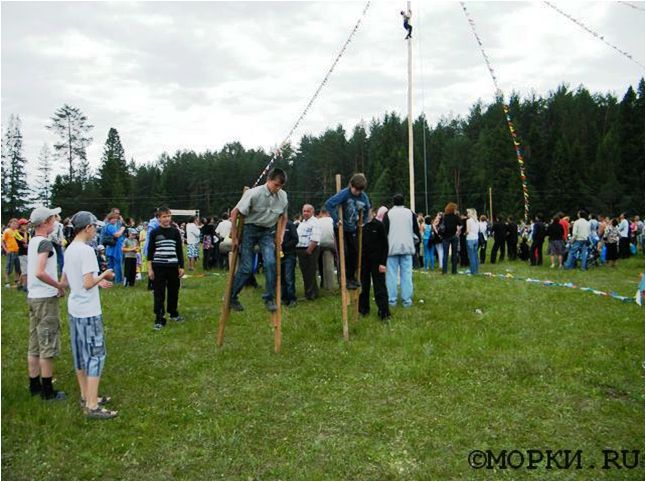 «Национальная борьба»
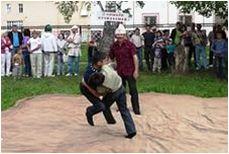 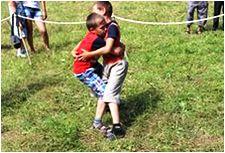 Народные игры способствуют формированию жизненно важных навыков, совершенствованию физического развития, воспитывают необходимые морально – волевые качества.